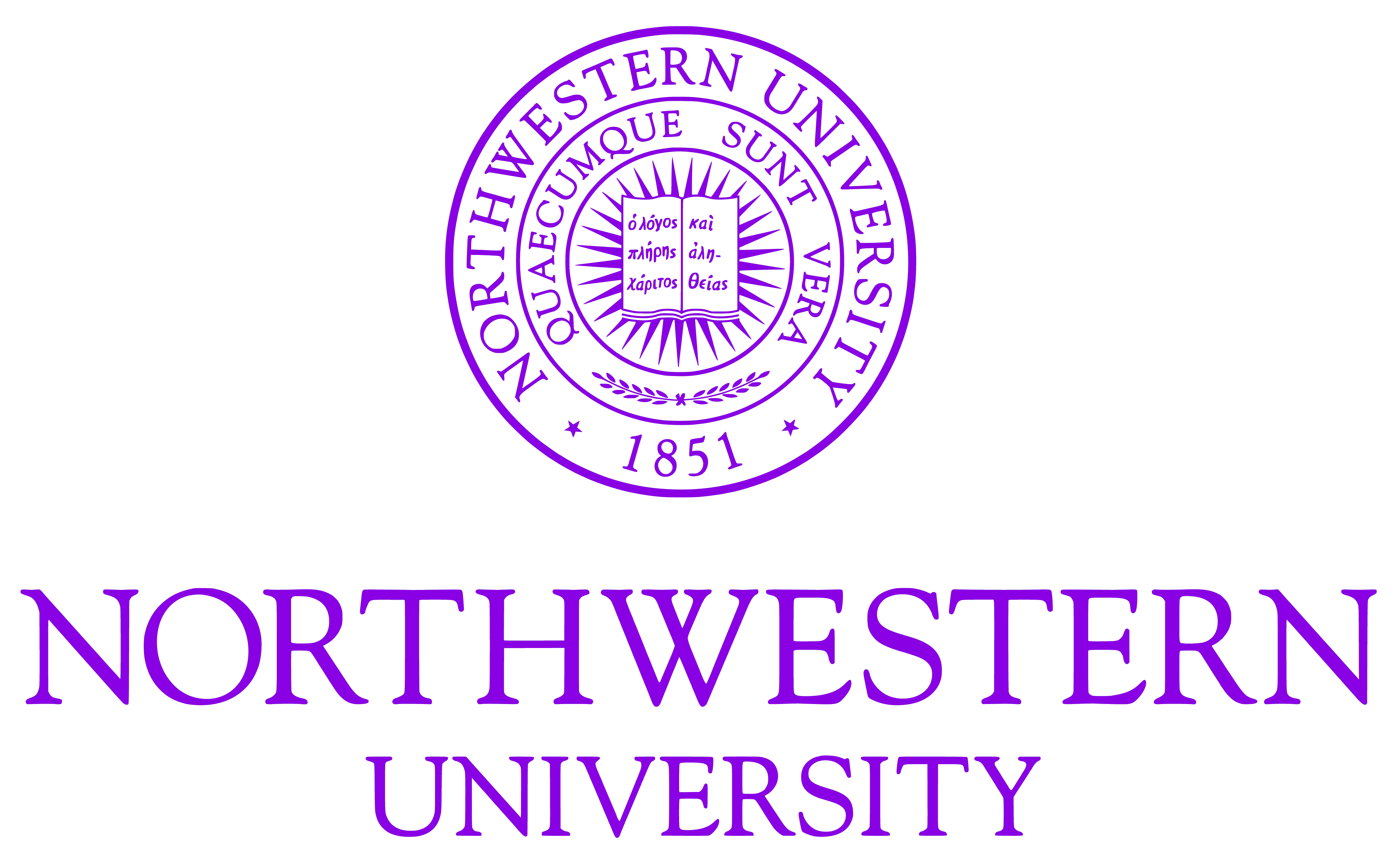 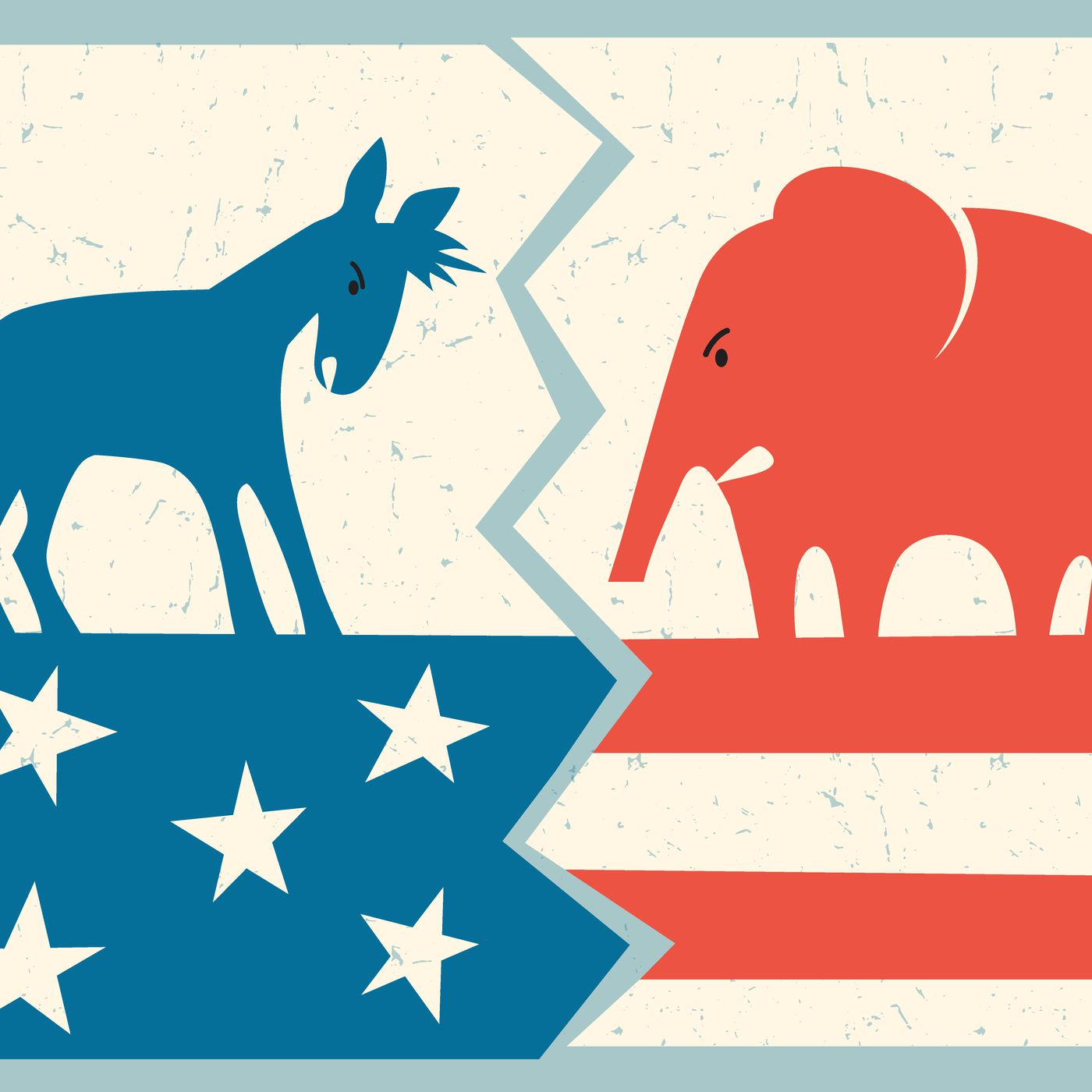 Brian Hsu
Selection and Analysis of  U.S. Election Forecasting Models
Email: brianhsu2021@u.northwestern.edu
Research Advisors: Dr. Volkening, Prof. Mangan
Support: The NU Office of Undergraduate Research, the NSF-Simons Center for Quantitative Biology, and NU QBio RTG program
https://www.vox.com/policy-and-politics/2018/12/18/18139556/republicans-democrats-partisanship-ideology-philosophy-psychology-marc-hetherington
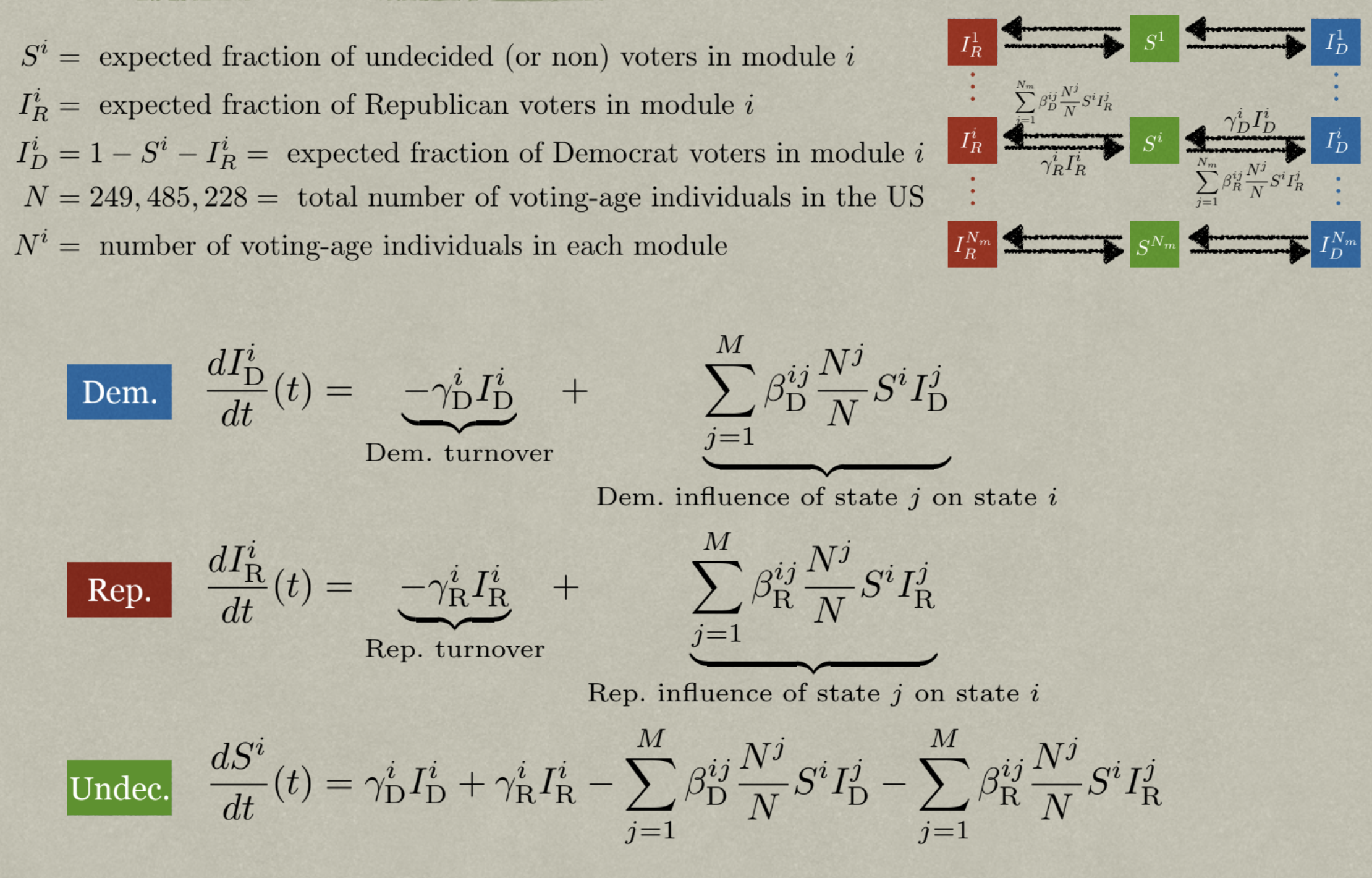 Background:
Previous research paper   simulated U.S. elections using Election “SIS” Model
Parameters of Election Model   quantify state-to-state voting relationships
Circled symbols = Parameters!
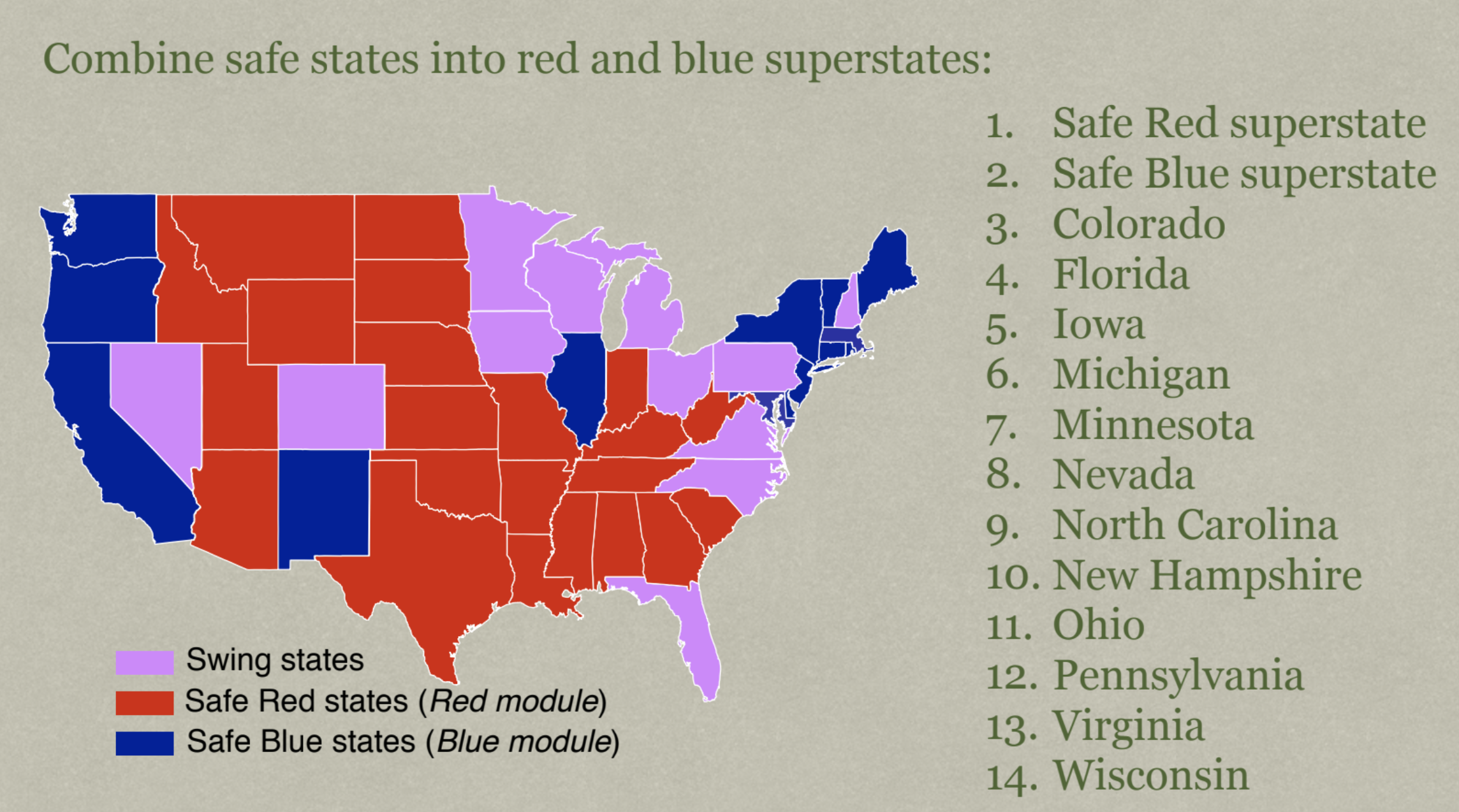 Relationship Between CO and FL From Florida’s Perspective:
https://arxiv.org/abs/1811.01831
Main Goals:
https://arxiv.org/abs/1811.01831
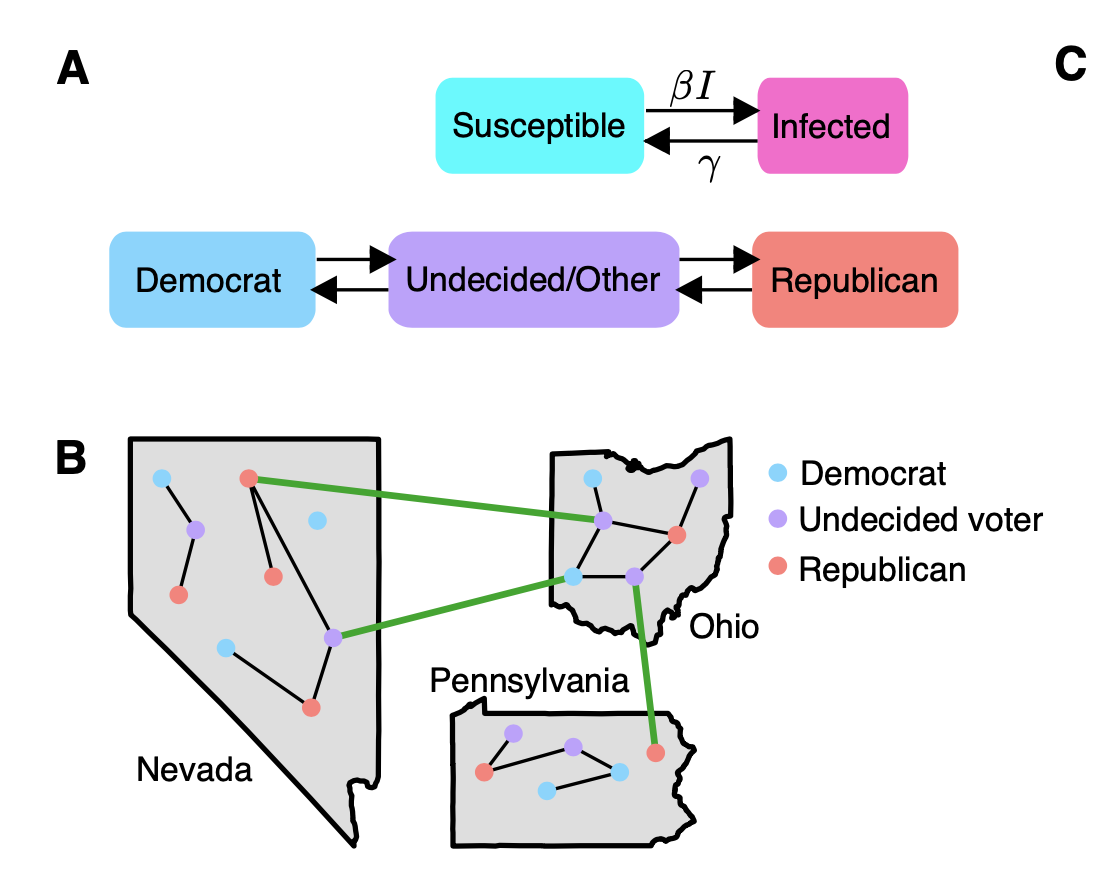 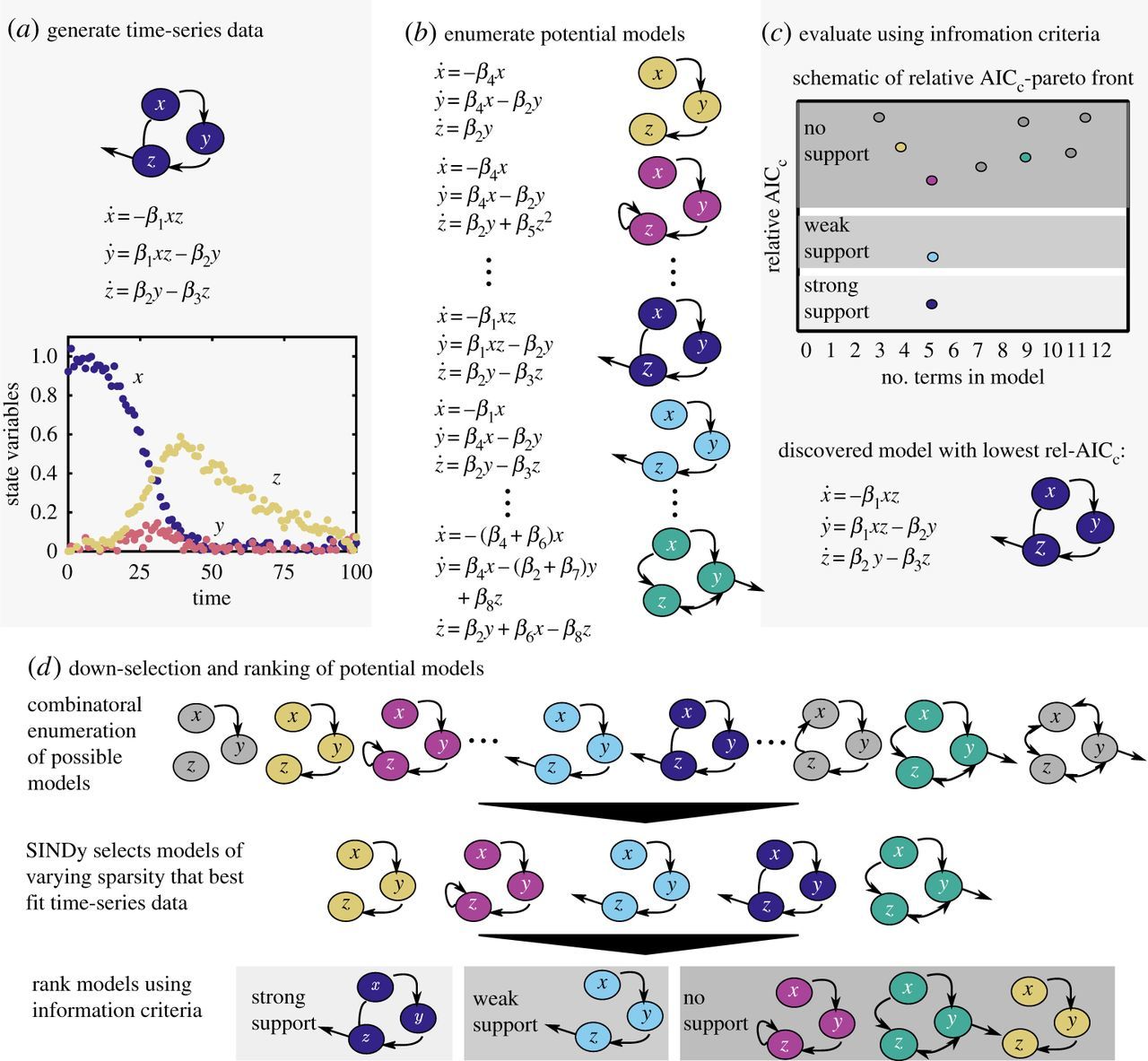 https://royalsocietypublishing.org/doi/full/10.1098/rspa.2017.0009
Sample of Results from Statistical Analysis:
From 2004-2016:
https://www.cartoonstock.com/directory/m/medal_podiums.asp
Election Years:
2012 and 2004 have most influential state voters 
2016 is very different from other elections (smallest influence)
Turnover: 
Rate of voters becoming undecided is statistically the same in all states!
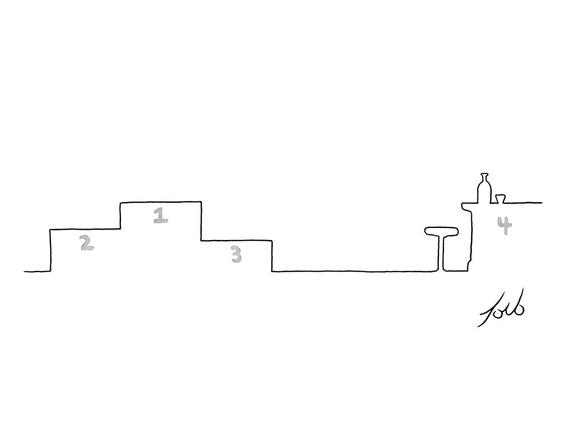 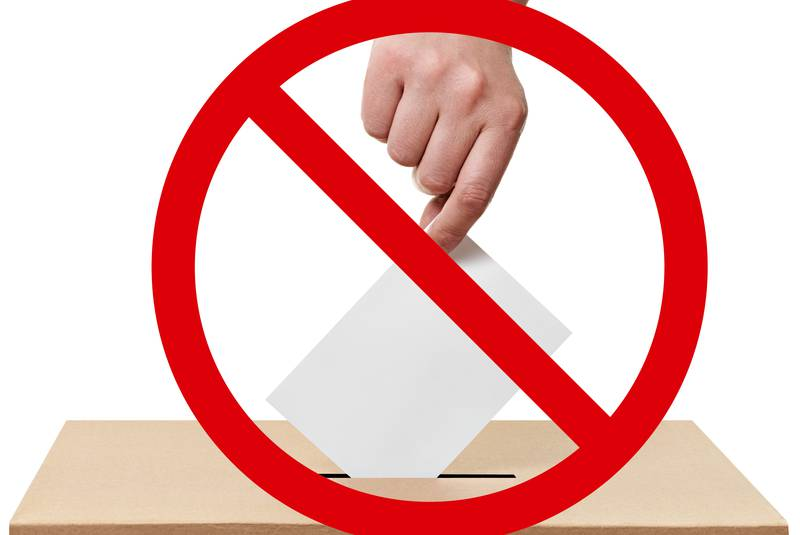 2012
https://www.thechronicleherald.ca/opinion/local-perspectives/
2004
2016
2008
https://www.istockphoto.com/photo/rank-podium-gm1140190872-305029063
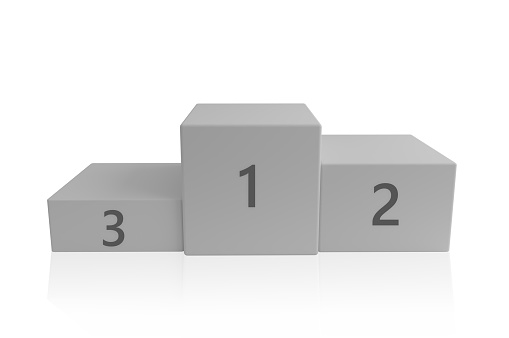 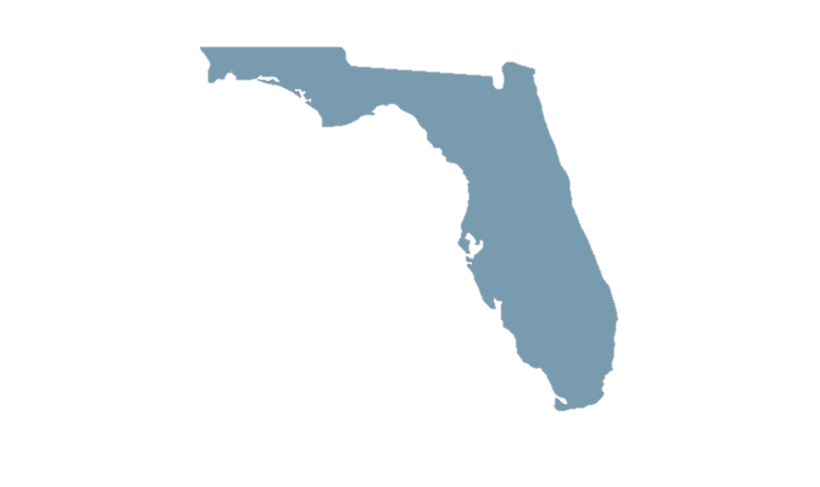 Swing States:
FL,OH,PA  most influential tier 
NC,VA,MI  2nd tier
Methods I Used:
Tukey’s test
Interaction testing
Factorial design 
Blocking design 
Etc..
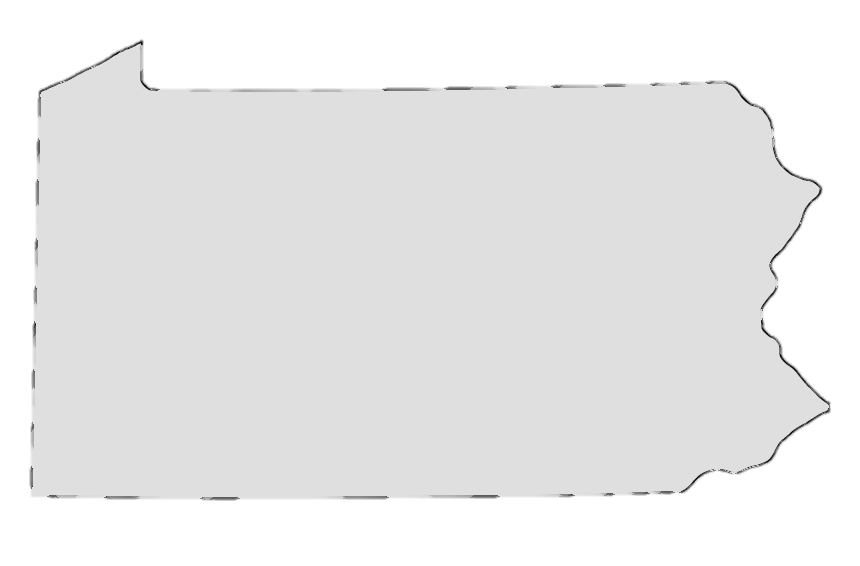 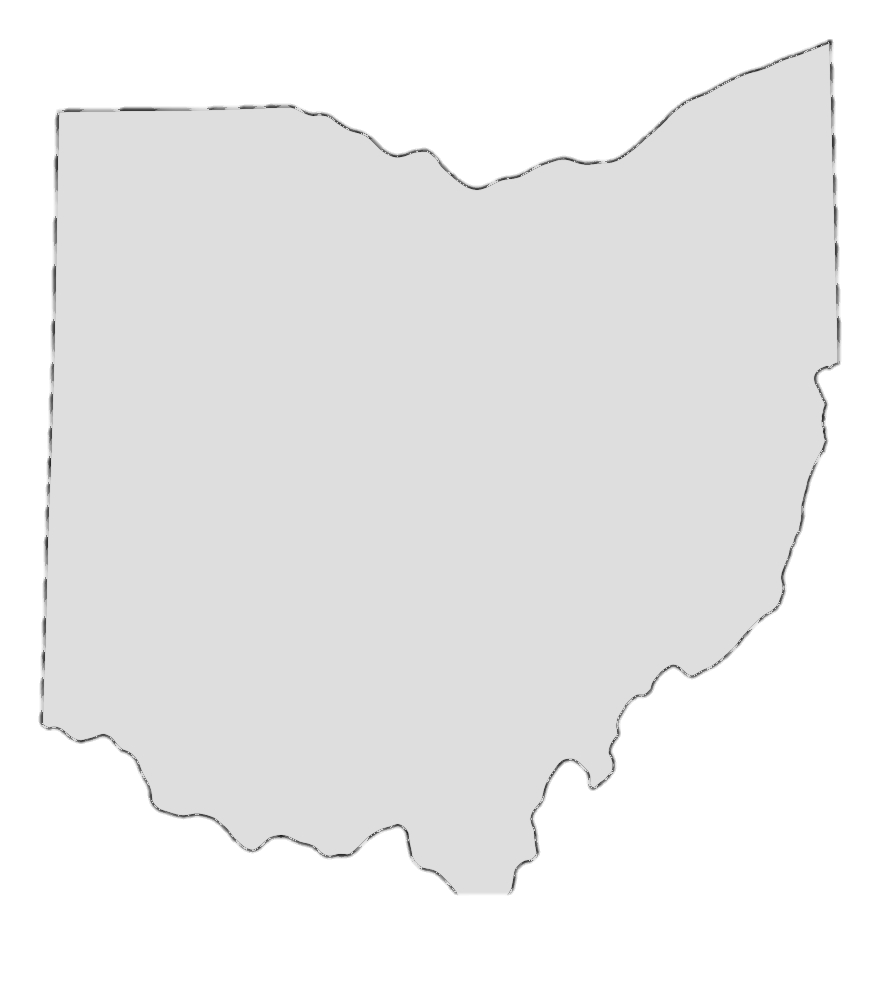 Sample of Results from Model Building:
The SINDy technique creates election model much faster!
Trade-off: Some parameters are negative  problems in predicting! Potential fix is force parameters to be positive!
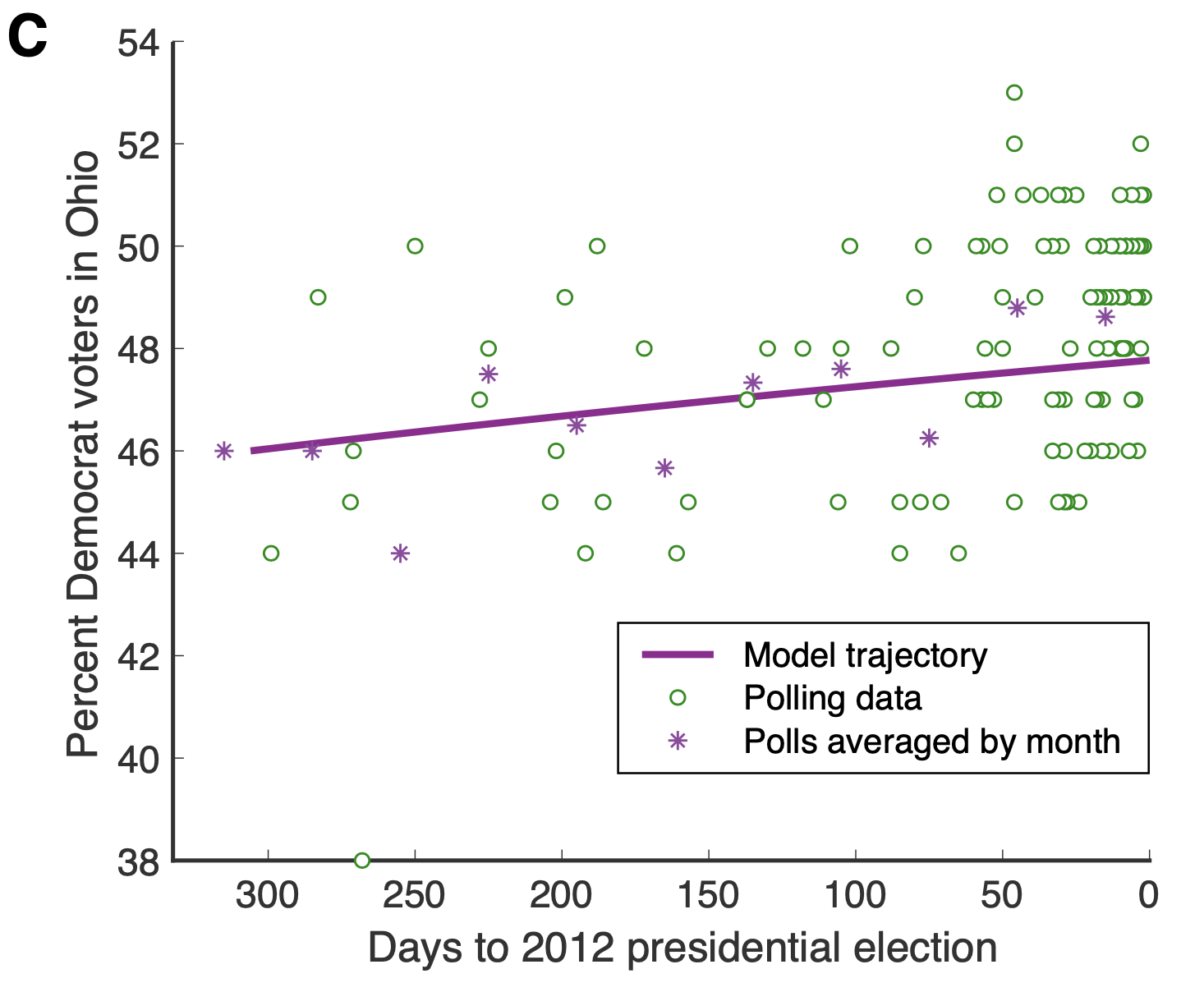 Need to make these all positive!!!!
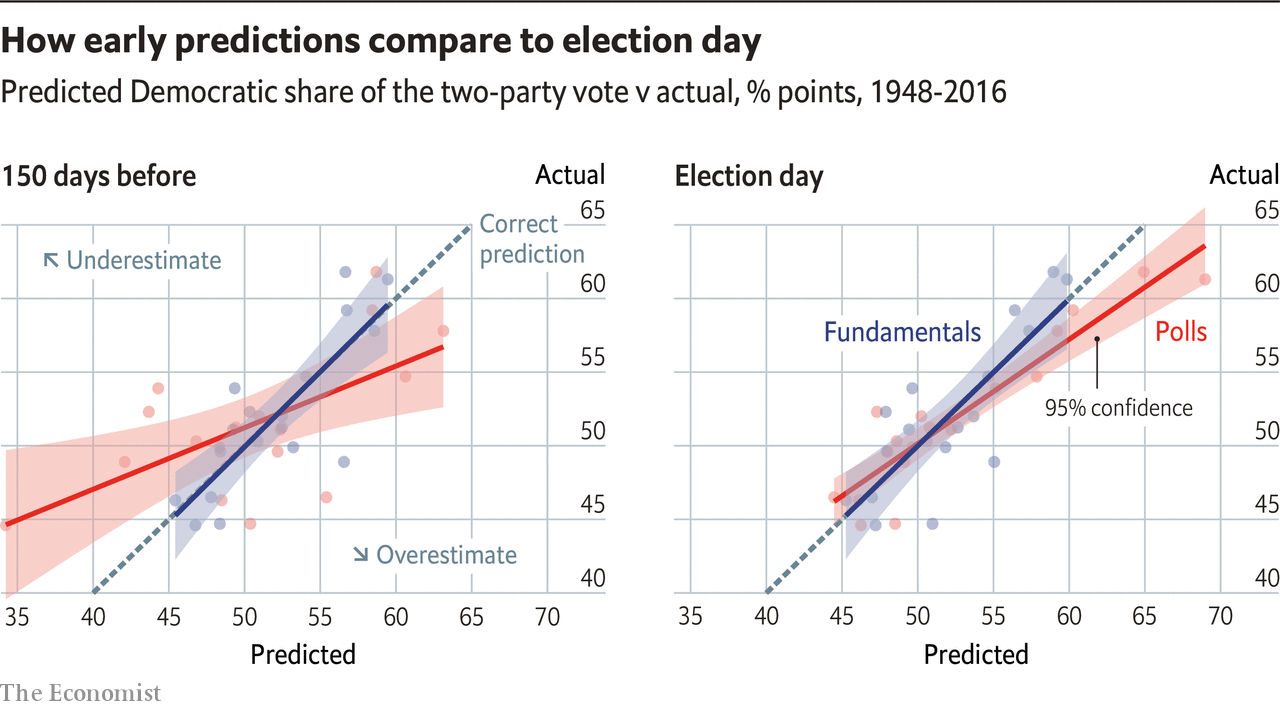 Looking Ahead:
Can I refine and use the SINDy method to predict the 2020 election?
https://www.politico.com/2020-election/race-forecasts-and-predictions/
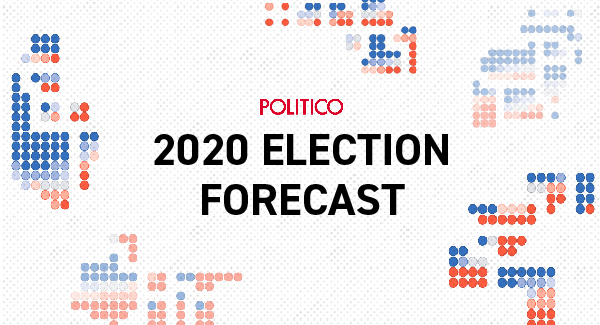 https://projects.economist.com/us-2020-forecast/president/how-this-works
2.   How do the SINDy parameters 	compare to the original?
Thanks!!
Thanks Dr. Volkening and Prof. Mangan for mentoring on SINDy and the SIS Election Model!
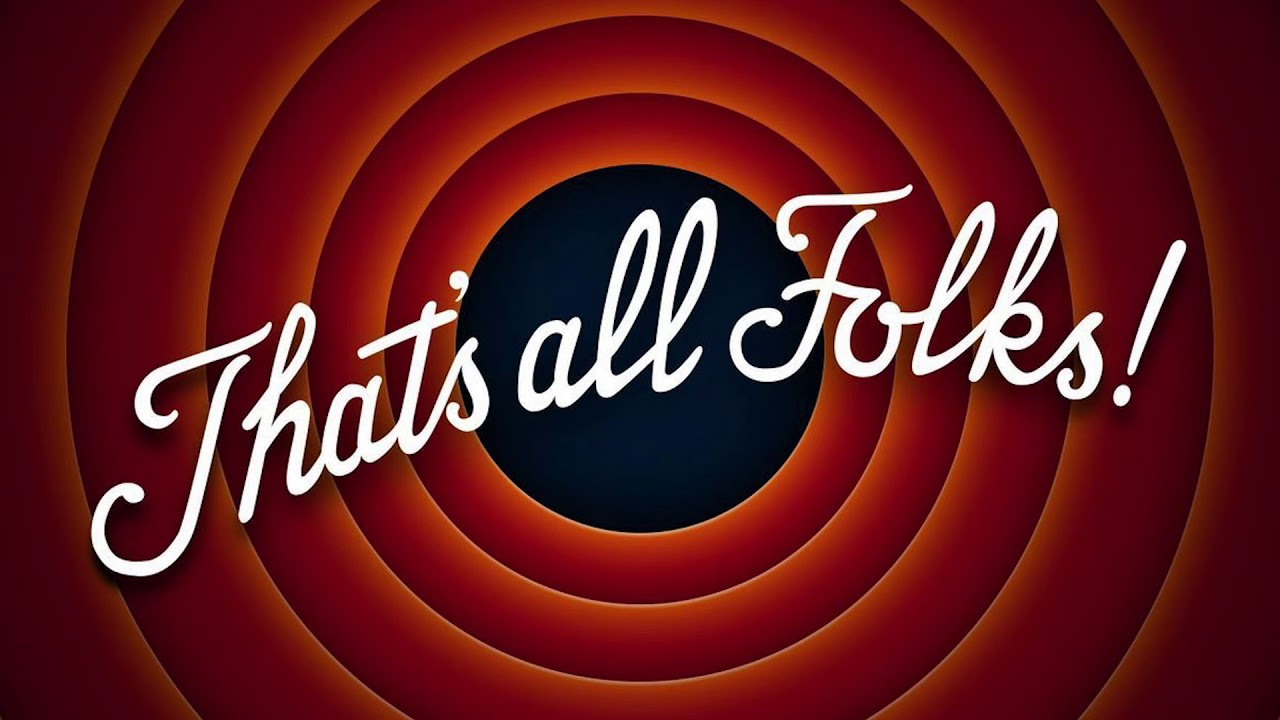 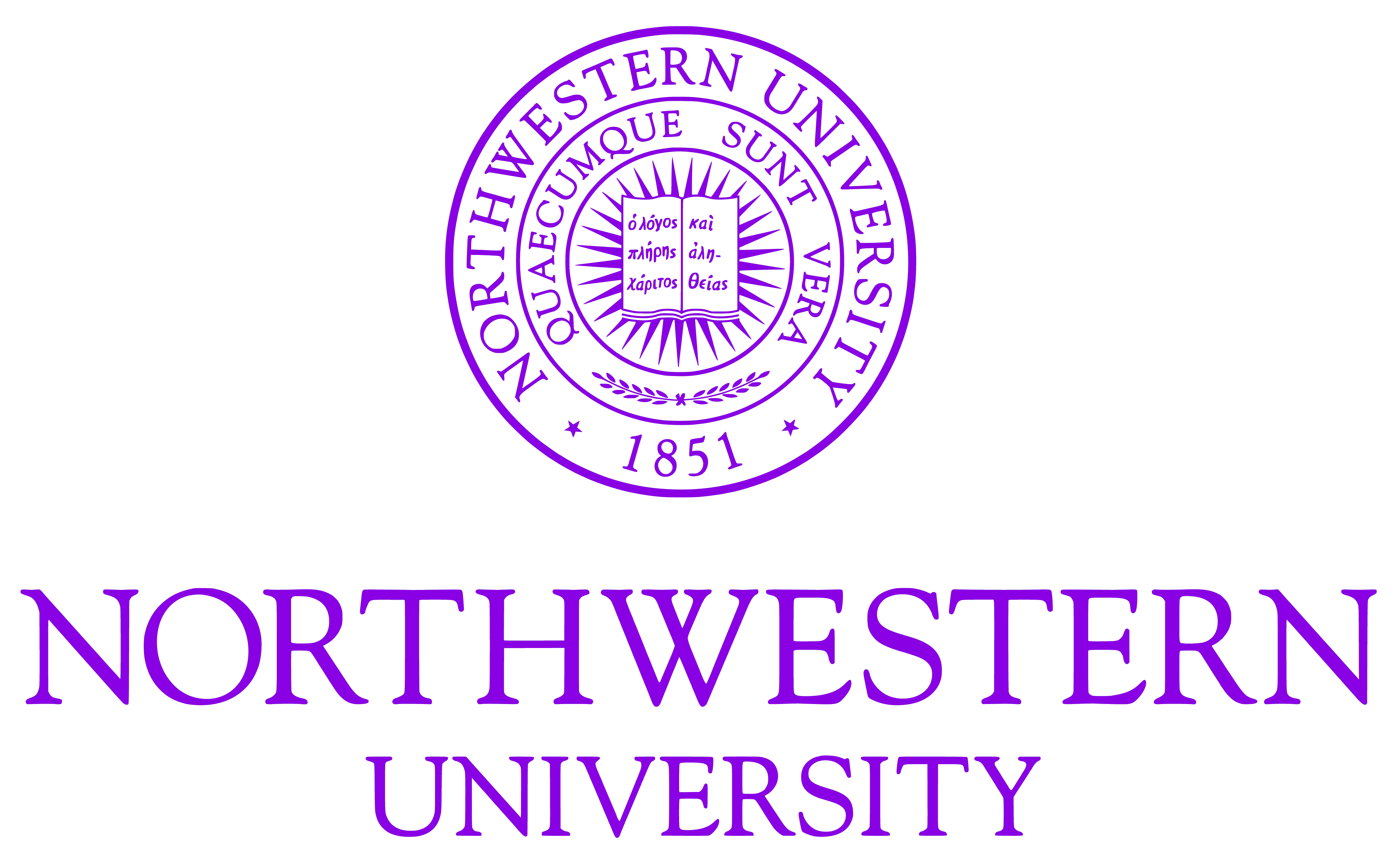 Email: brianhsu2021@u.northwestern.edu
https://www.youtube.com/watch?v=AYZz_qYw_j4